Управление образования Верх-Исетского района«перспективы выпускника 9-го класса»
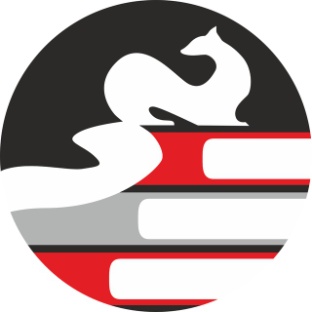 22 января 2025
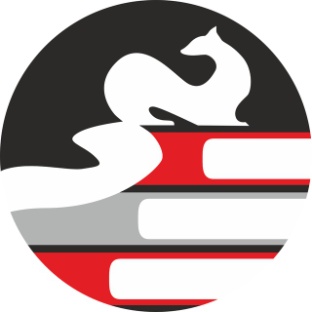 Управление образования                      Верх-Исетского районаЦель: организовать сопровождение обучающихся в обретении устойчивого уровня комфорта в их образовательной деятельности после завершения девятого класса
часть 6 статьи 60 Закона об образовании
документ об образовании, выдаваемый лицам, успешно прошедшим государственную итоговую аттестацию, подтверждает получение общего образования следующего уровня:
1) основное общее образование (подтверждается аттестатом об основном общем образовании);
2) среднее общее образование (подтверждается аттестатом о среднем общем образовании).
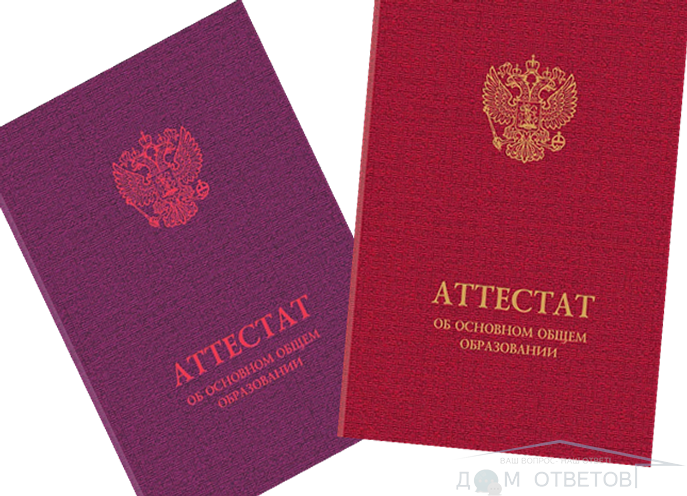 статья 61 Закона об образовании
одним из оснований прекращения образовательных отношений является отчисление в связи с получением образования (завершением обучения).
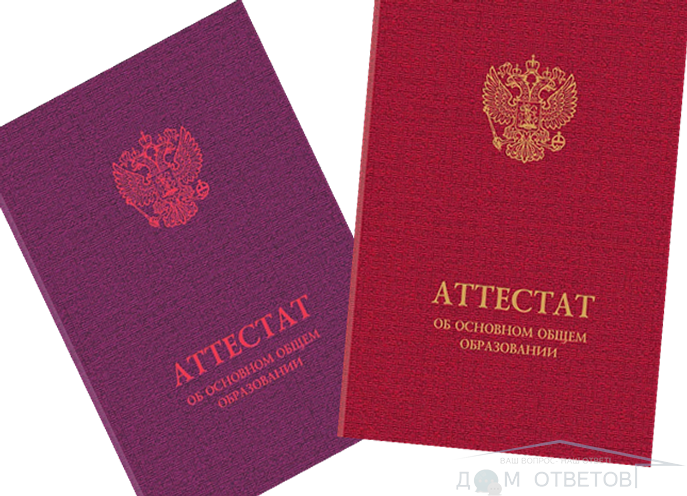 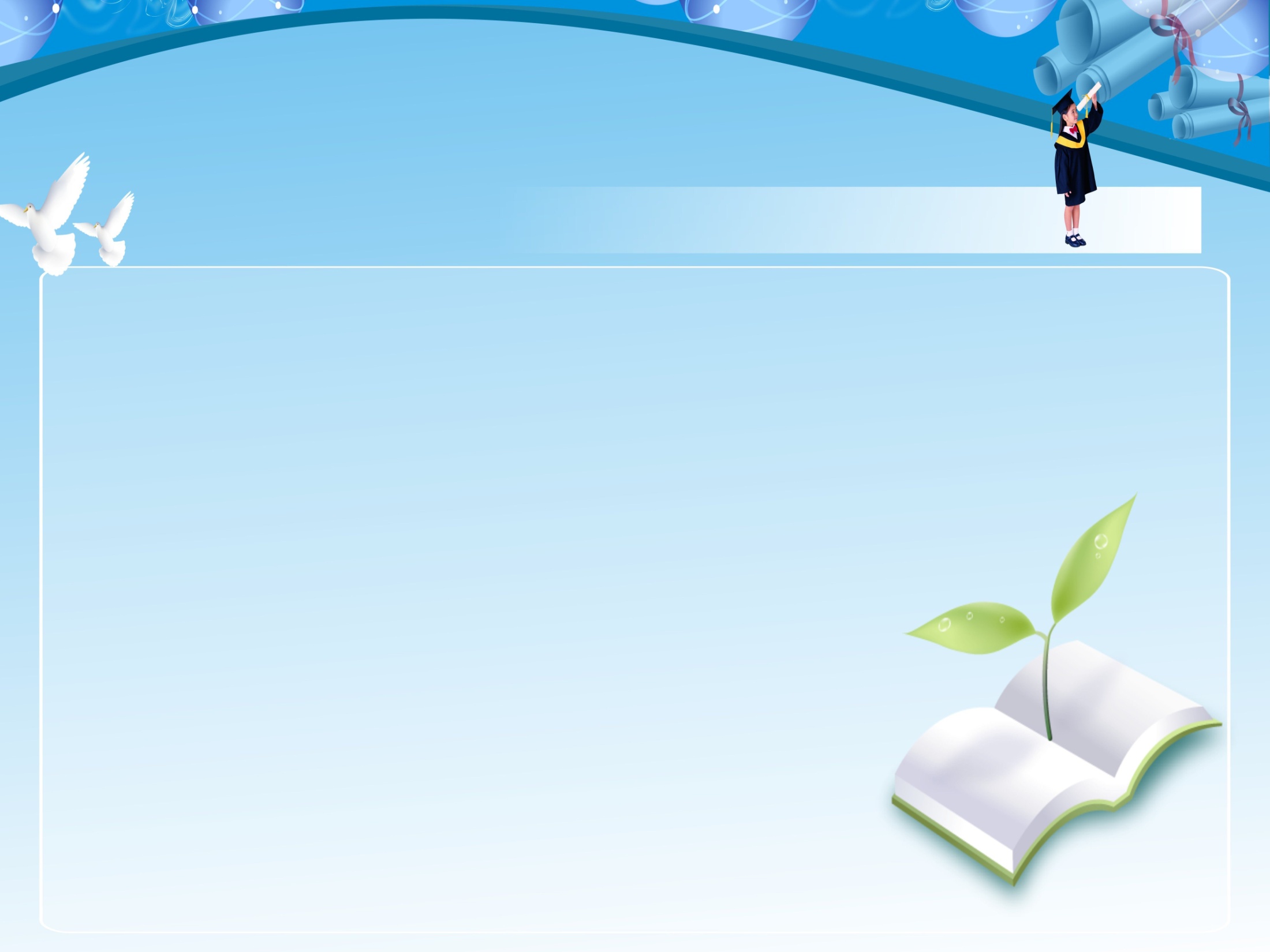 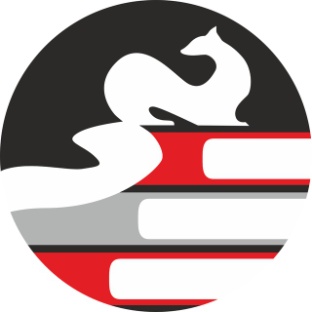 Основные перспективы
Техникум, Колледж
Профессиональное образование
Школа. Профильный класс. ВУЗ
Организация профильного обучения в общеобразовательных учрежденияхВерх-Исетского районаг. Екатеринбурга
10-е профильные классы
2025-2026 учебного года
Порядок приема в профильный класс
Федеральные документы
Региональные, муниципальные документы
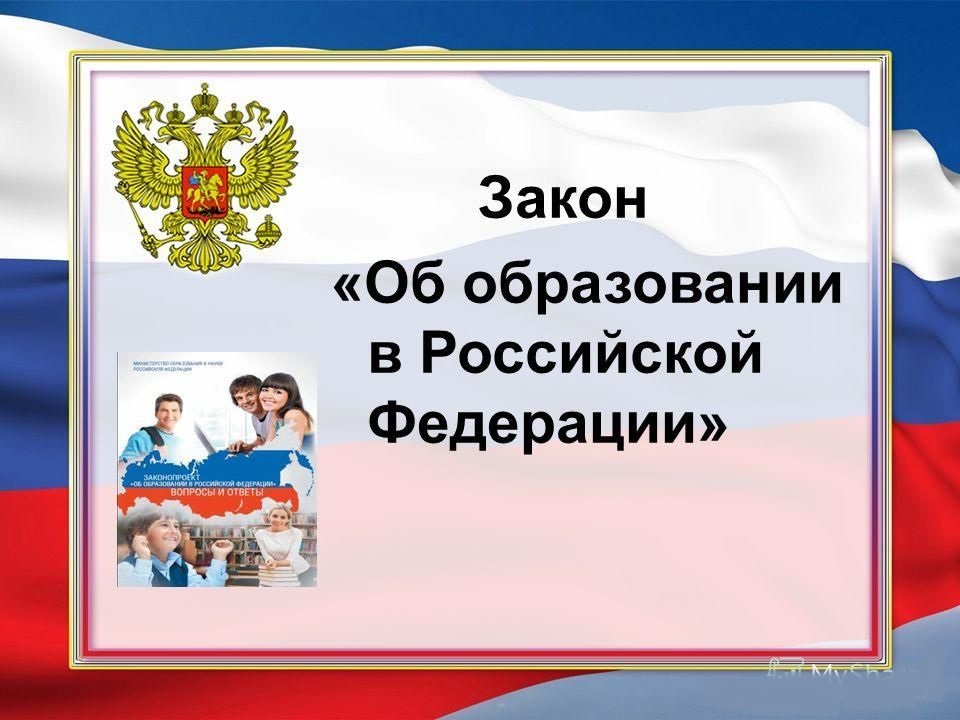 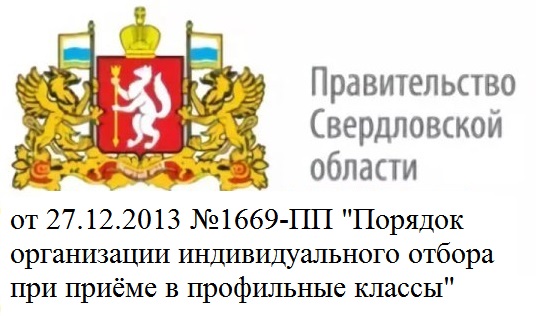 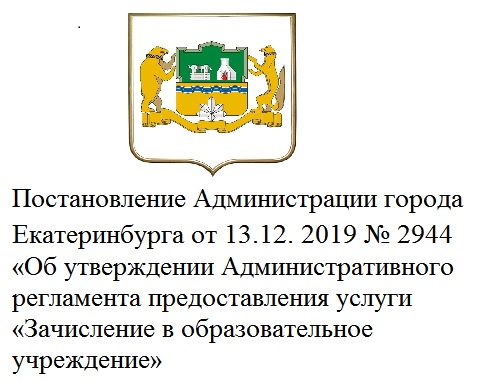 Документы образовательной организации
Порядок действий
ФОРМА ПРОТОКОЛА ПРЕДМЕТНОЙ КОМИССИИ
Протокол 
предметной комиссии 10 _______________профиля
дата____________
СОСТАВ КОМИССИИ (В соответствии с приказом ОУ)
1.
2.
3.
Все ответы рядом: 		узнайте все о профильных                 10-х классах через наши              информационные ресурсы!
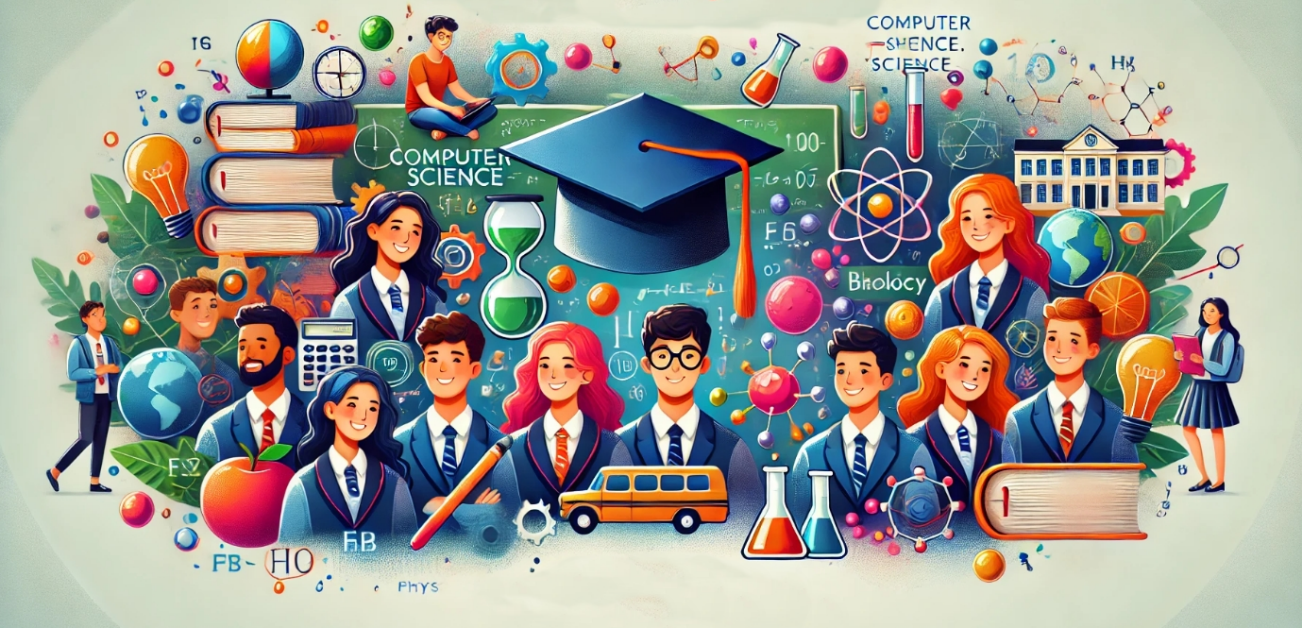 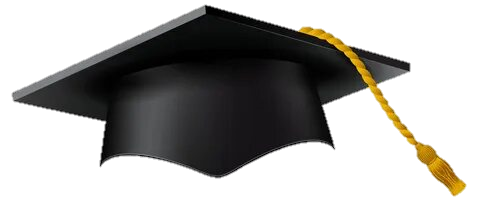 Образовательные организации Верх-Исетского района
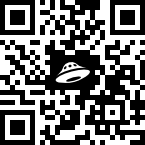 Сайты ОУ  одна платформа
и один домен
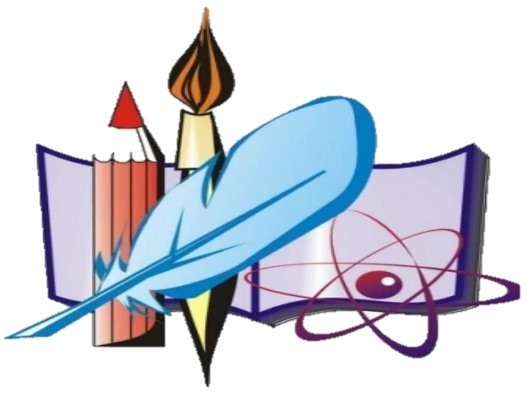 ***.екатеринбург.рф
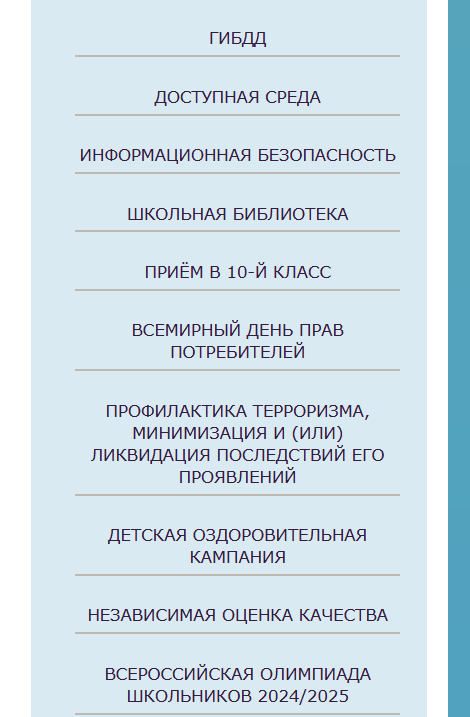 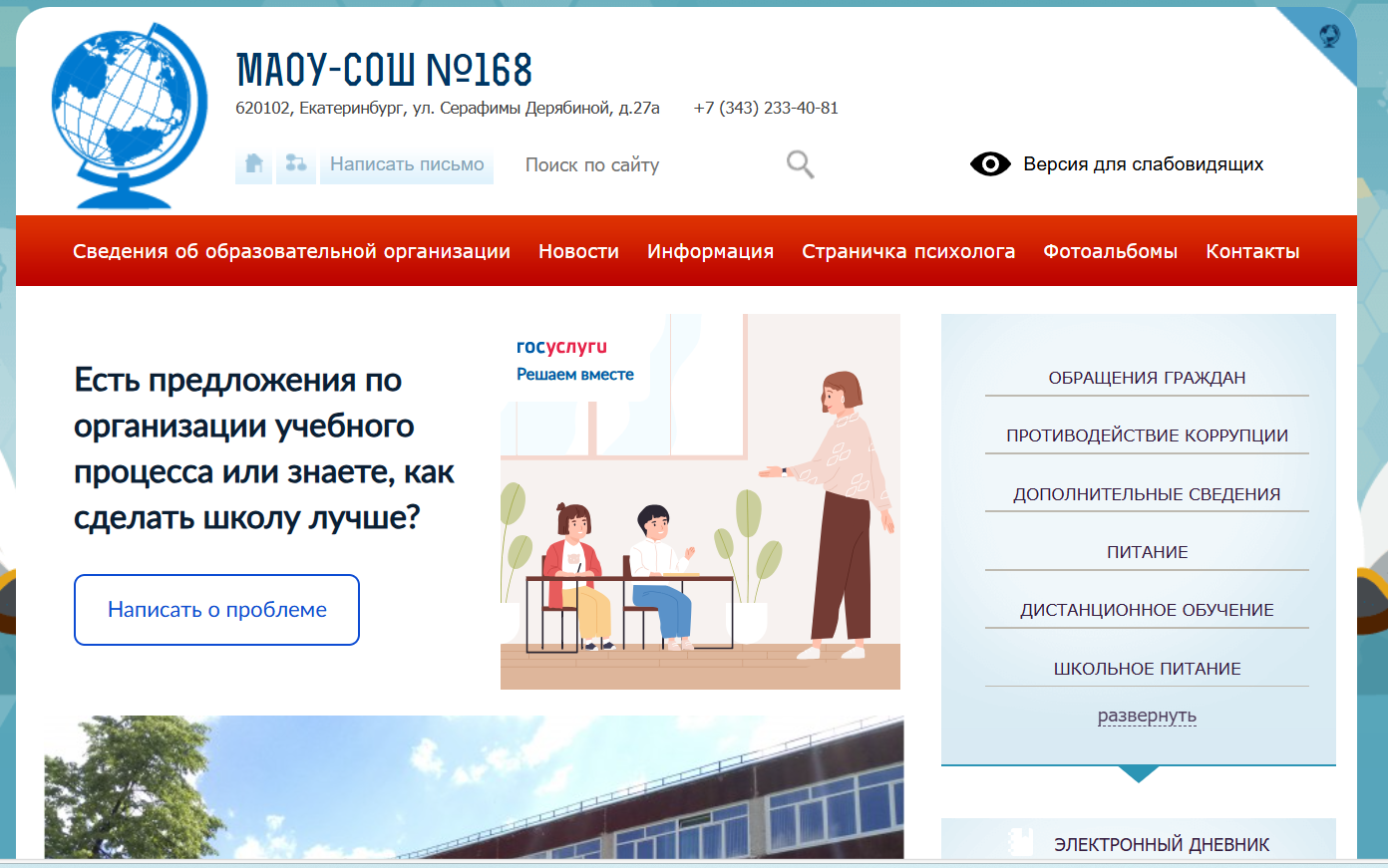 ***.екатеринбург.рф
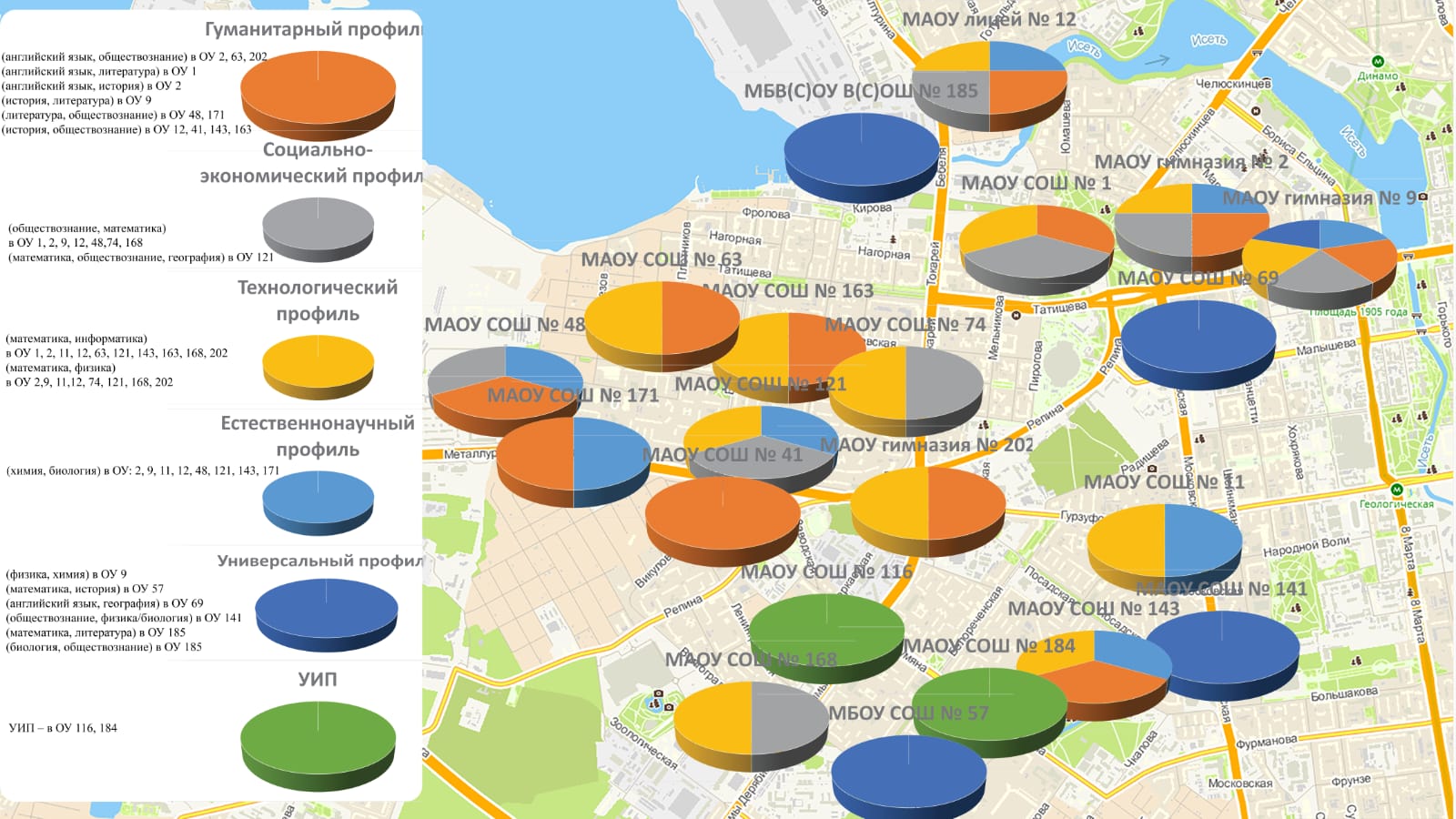 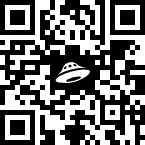 КАРТА профилейВерх-Исетского района
Схема и сроки  индивидуального отбора на обучение в профильных классах
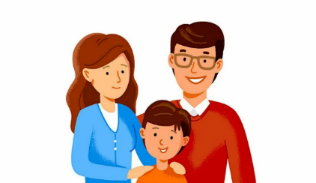 Предметная комиссия 
школы
Конфликтная комиссия 
школы
Приемная комиссия 
школы
протокол
заявление
Родитель
не позднее 
15.07.25 
на сайте ОУ
с 11.07.25 
по 15.07.25
16-17.07.25 
прием апелляций
с 01.07.25 
по 10.07.25
с 16.06.25 по 30.06.25
предоставление оригиналов аттестатов и др. документов в приемную комиссию ОУ
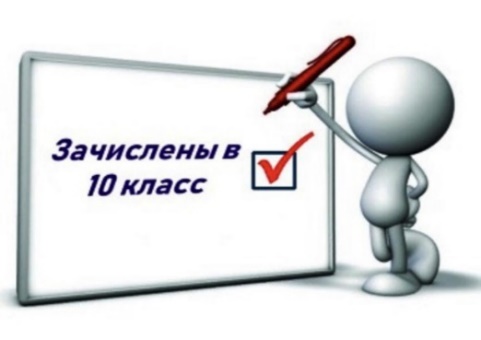 приказ о зачислении
на сайте ОУ
Ваш осознанный выбор
Наша поддержка
Дети — это наше будущее! Они должны быть хорошо вооружены для борьбы за наши идеалы.
Крупская Н. К.